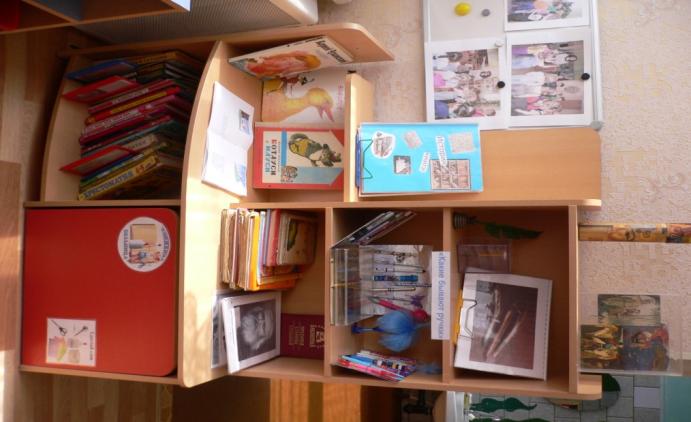 Мини-музей книги в детском саду
Киселёва С.В. Воспитатель подготовительной группы ГБОУ гимназии №2072 г.Москва
Особенности: Участие в создании мини-музея детей и родителейРебенок – соавтор, творец экспозиции Мини- музей – результат общения и совместной работы детей и их родителей
Актуальность
Москва — город музеев. Однако часто ли наши дети бывают в них? Мини- музей расширяет кругозор, дает возможность обогатить знания дошкольников об окружающем мире.
Цель
Обогащение воспитательно-образовательного пространства новыми формами работы с детьми и их родителями.
привить любовь и уважение к книге, воспитание будущих книголюбов.
Задачи
Обогащение предметно-развивающей среды ДОУ; 
Формирование у дошкольников представления о музее; 
Расширение кругозора дошкольников; 
Формирование проектно-исследовательских умений и навыков;
Развитие творческого и логического мышления, воображения; 
Формирование умения самостоятельно анализировать и систематизировать полученные знания; 
Формирование активной жизненной позиции; 
Вовлечение родителей (семей воспитанников) в жизнь детского сада.
Ознакомление детей дошкольного возраста с художественной литературой; 
Воспитание интереса и любви к книге, стремление к общению с ней, умений слушать и понимать художественный текст.
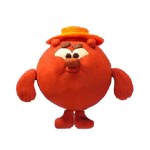 Этапы проекта
Подготовительный этап 
Этап реализации проекта 
Обобщающий этап.
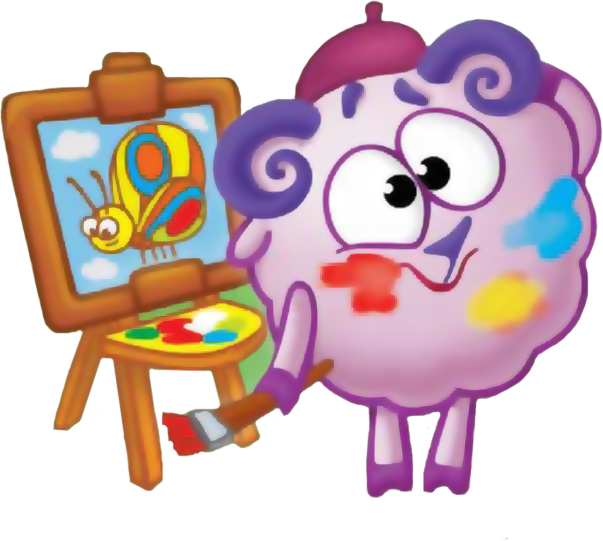 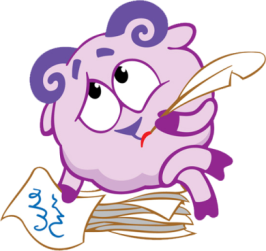 К- культура
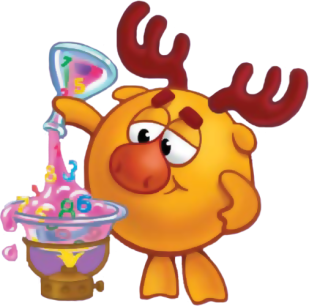 Н-наука
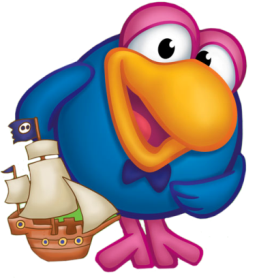 И- история
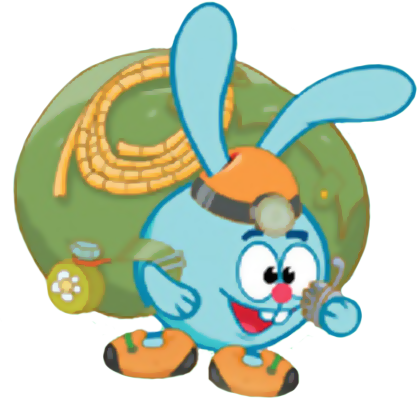 Г-география
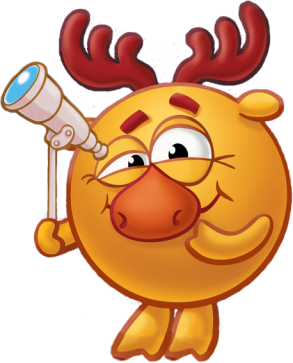 А-астрономия
Подготовительный этап
1.Выбор темы и названия «Музей книги»
 2.Разработка модели 
3.Выбор места (групповое помещение) 
4. Определить содержание экспозиции: 
оборудование 
материалы 
предметы.
Этап реализации проекта
1Подготовительный 
определение темы и содержания,
 экскурсии; 
2Практический 
создание мини-музея в группе;
 сбор экспонатов
Разработка экскурсий
3Внедренческий
открытие мини-музея
экскурсия в мини-музей
пополнение атрибутов для музея
 целенаправленный показ экспозиций или общая экскурсия
Экскурсия в библиотеку
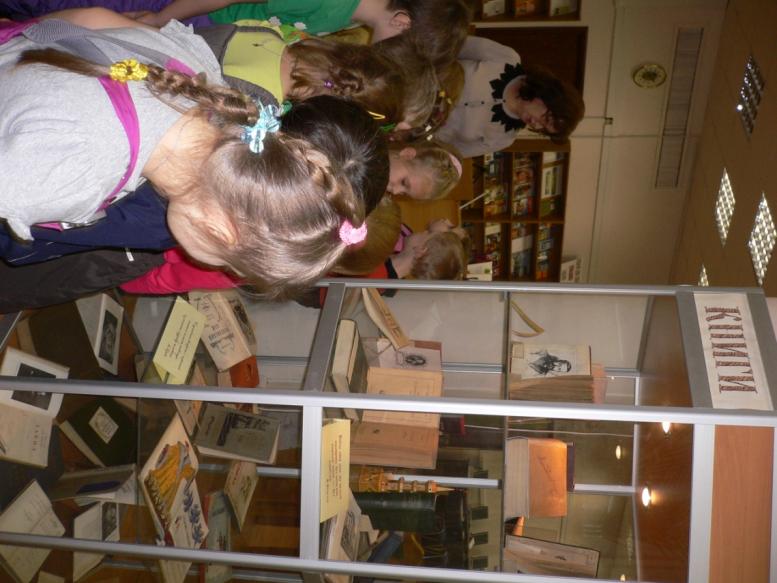 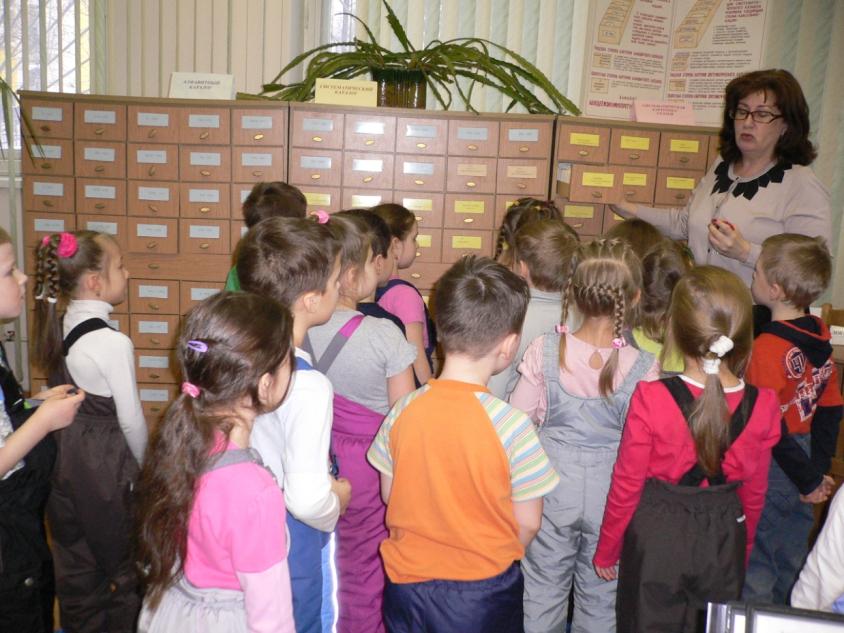